Openbaring 2,8-11

2e van 7 brieven

Aan: Smyrna
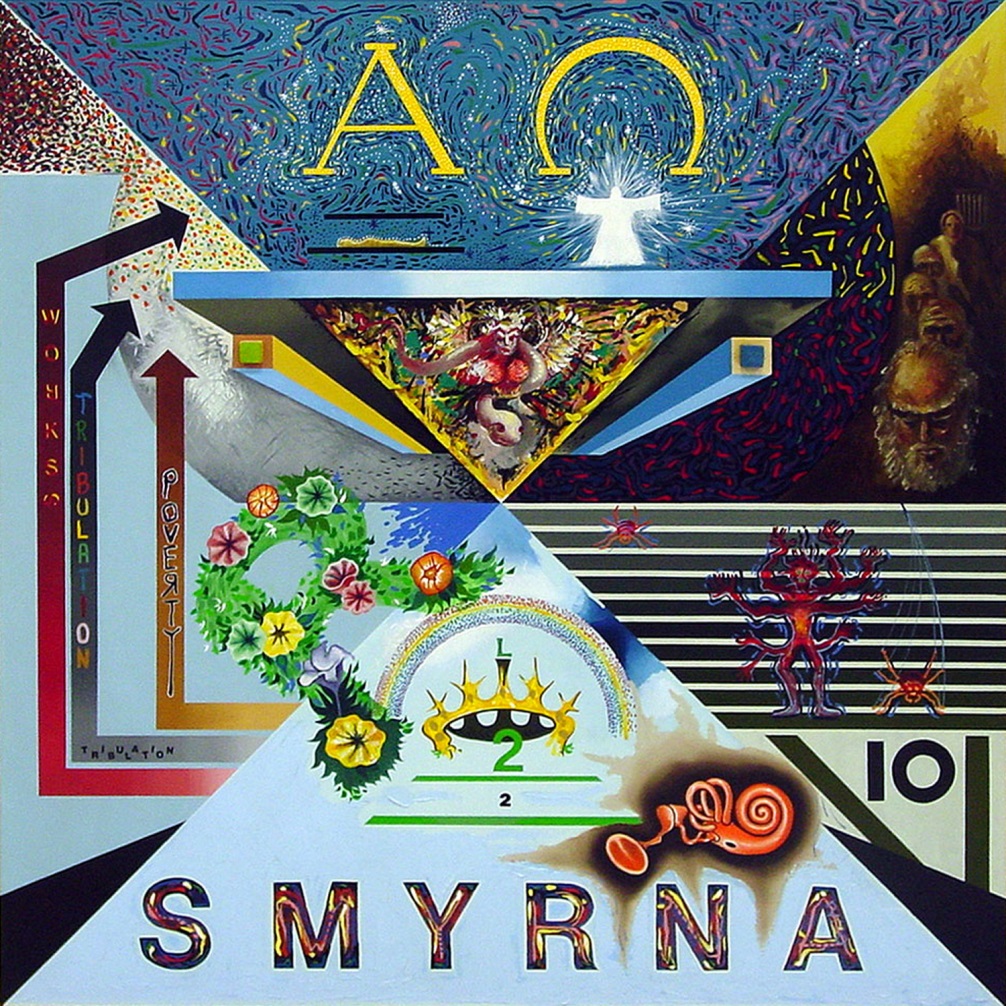 Jezus vraagt om trouw
Bedum, 18 oktober 2015
Ds. Marten de Vries
Zou jij gaan staan? Of blijven liggen?

Wat geef jij op voor Jezus die alles opgaf voor jou?
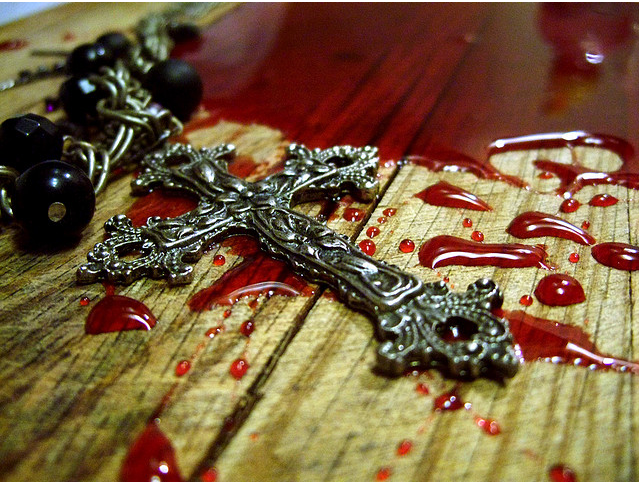 Jezus vraagt om trouw
1. Lijden is normaal
2. Jezus weet er alles van
3. Je hoeft niet bang te zijn.
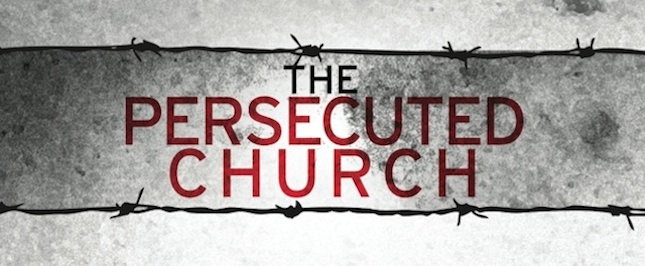 Jezus vraagt om trouw
‘Sieraad van Azië’, ‘De Trouwe’
Discriminatie, gepasseerd, het leven zuur gemaakt
Belasterd door mensen vlakbij
Tegenover de gemeente de synagoge
Het zou nog erger worden
Durf jij op te vallen?
Lijden is normaal
‘Overwinnen’ – maar merk jij iets van strijd?
Geen recht op een comfortabel leventje
Hij heeft het allemaal meegemaakt
Jezus weet er alles van
Een brief vol tegenstellingen
De dood geen scheiding van God
Voetbalcoryfeeën op een bordes
Nu al gaan voor Jezus
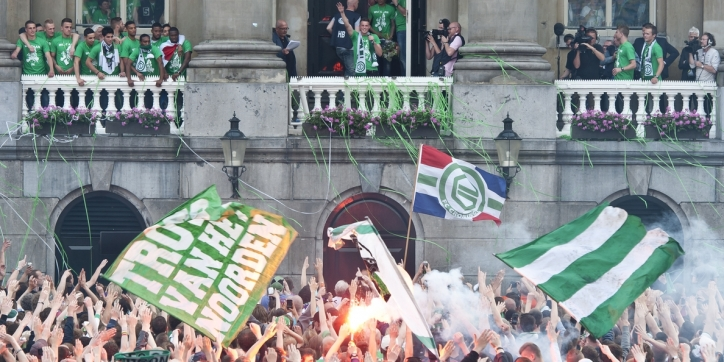 Je hoeft niet bang te zijn